Websites factory DRUPAL 8
Webform
Digital corparate
May 2020
Webform
WEBFORM
How to manage webforms?
Webforms are forms that you can build and embed into your content
    directly from the Drupal back-office.

Building a webform is done by adding elements (textfields, numeric fields…) with few clicks.
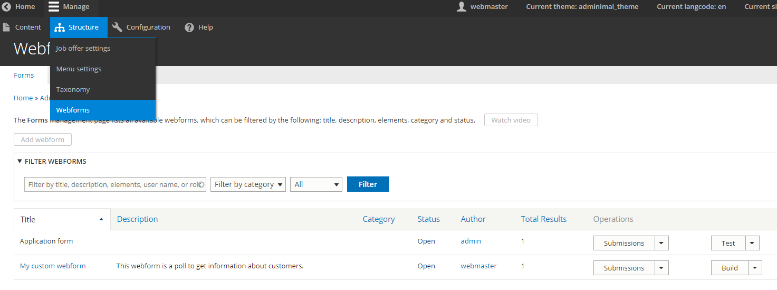 3
WEBFORM
How to manage webforms?
To manage webforms, go to /admin/structure/webform
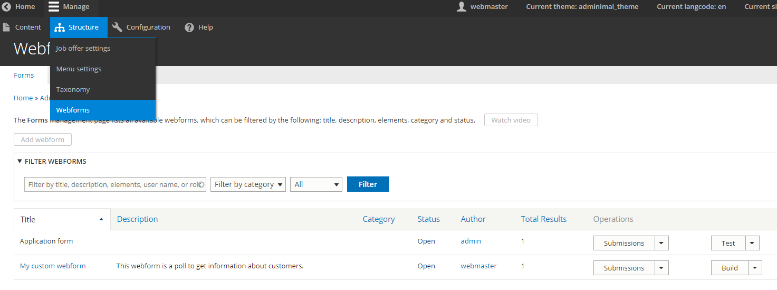 4
WEBFORM
How to add webforms?
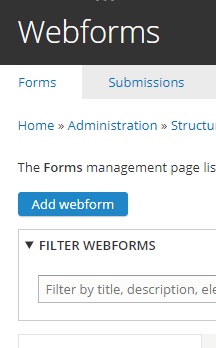 1- To add a new webform, click on the « add webform » button
2- Give a title and description to your webform
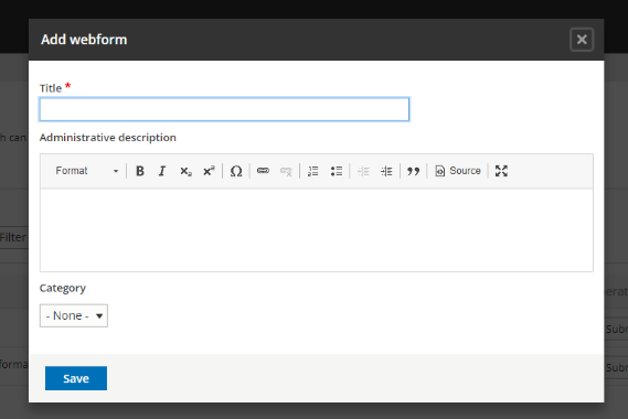 5
WEBFORM
How to manage webforms?
You can add elements and pages to your webform in the build section

Elements are form elements (textfield, email, radio button, checkbox, select list…)

Elements can be reorganized by dragging and dropping them by clicking on the handlebar next to them.
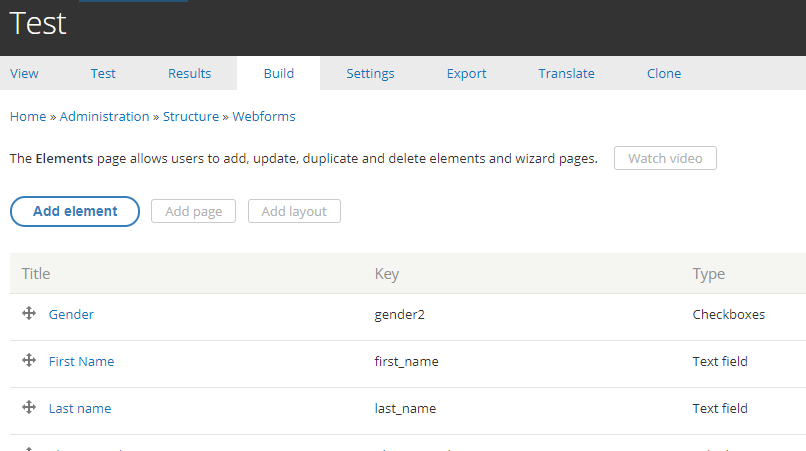 .
6
WEBFORM
How to manage webforms?
You can customize elements by clicking on their « edit » operation button.
The customization depends on each element but it is quite powerful.  
     Don’t hesitate to test all the possibilities.
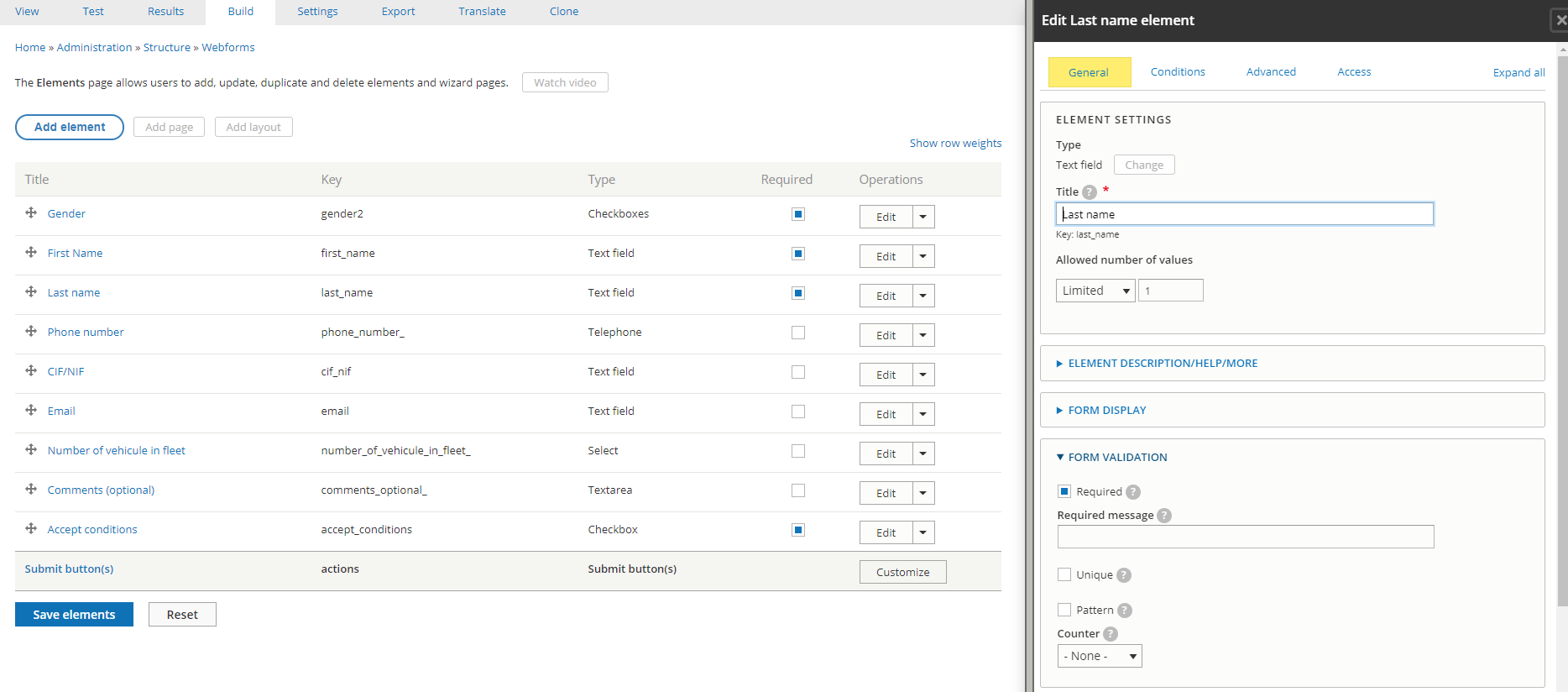 7
WEBFORM
How to manage webforms?
You can conditionalize elements by clicking on their « Conditions » tab in edit element.
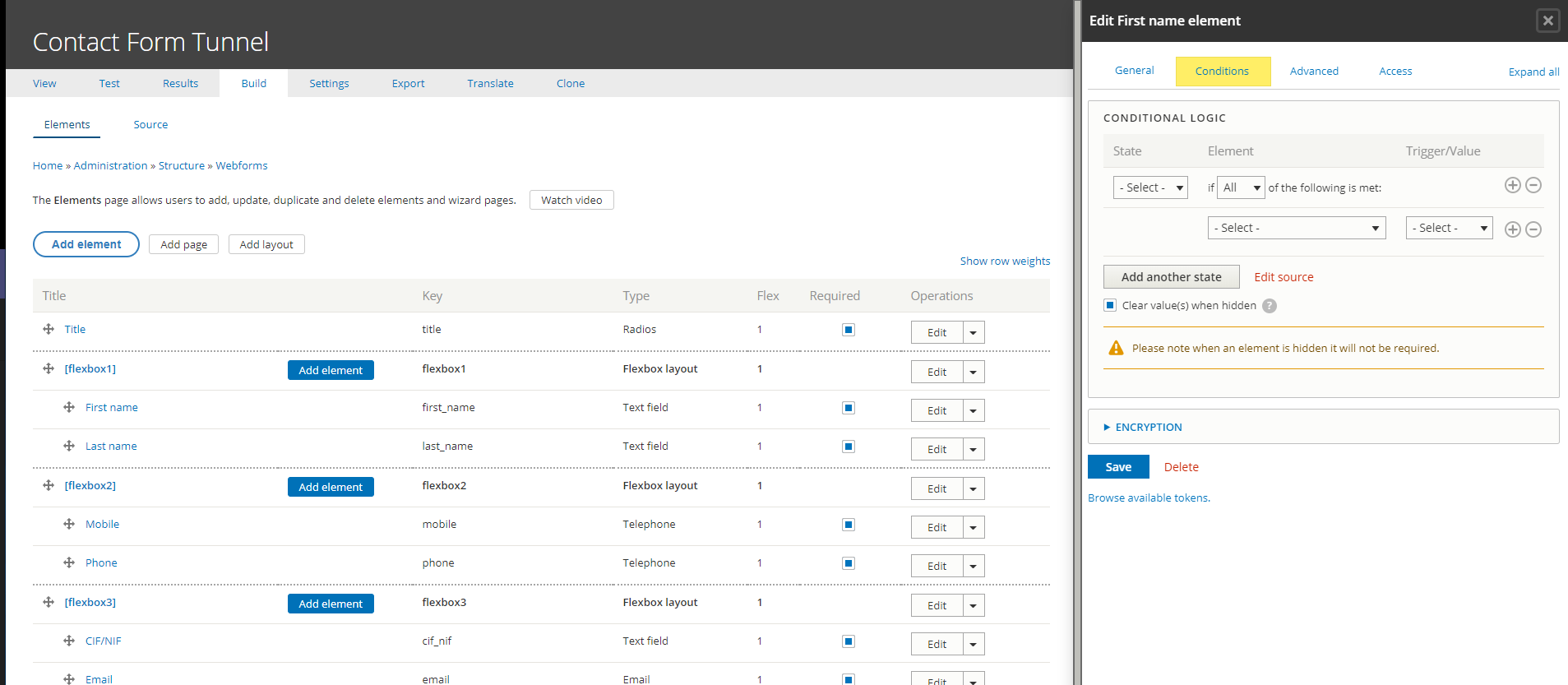 8
WEBFORM
How to manage webforms?
You can customize other aspects of the webform in the Settings Tab
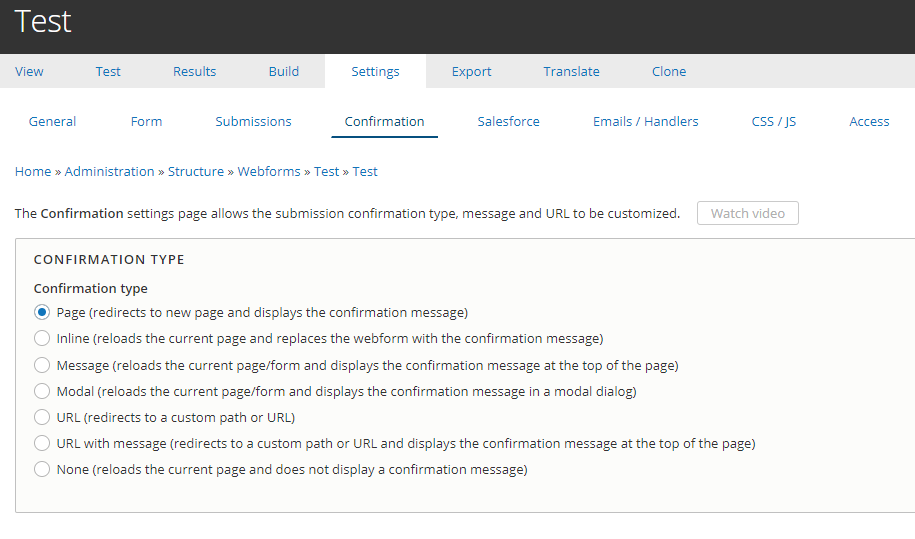 9
WEBFORM
How to manage webforms?
You can customize other aspects of the webform in the Settings Tab:
Confirmation options
Salesforce
Emails
….
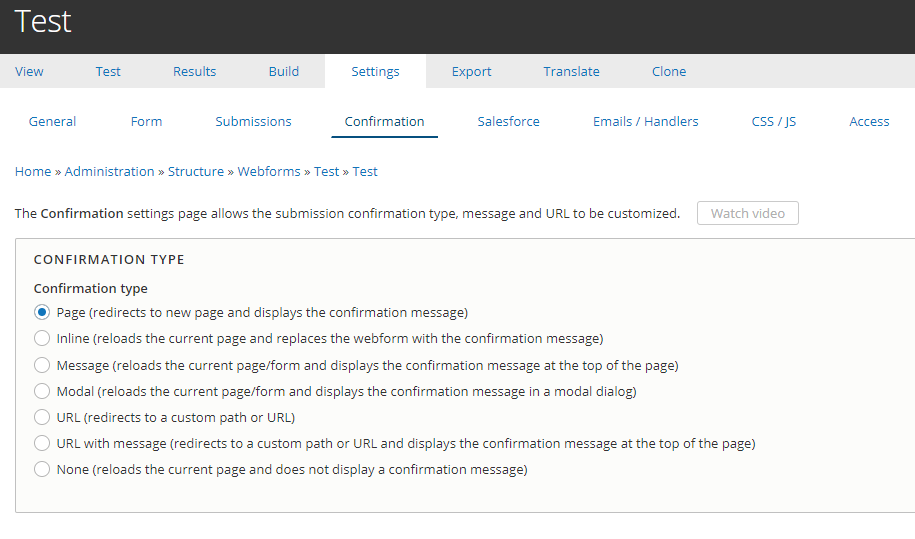 10
WEBFORM
How to manage webforms?
You can customize other aspects of the webform in the Settings Tab:
Confirmation options
Salesforce
Emails
….
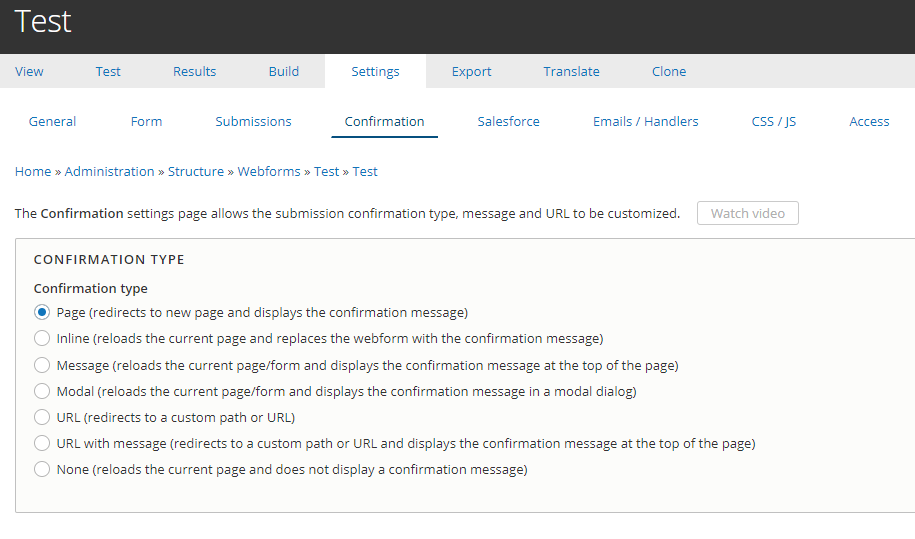 11
WEBFORM
How to manage webforms?
You can customize other aspects of the webform in the Settings Tab:
Confirmation options
Salesforce
Emails
….
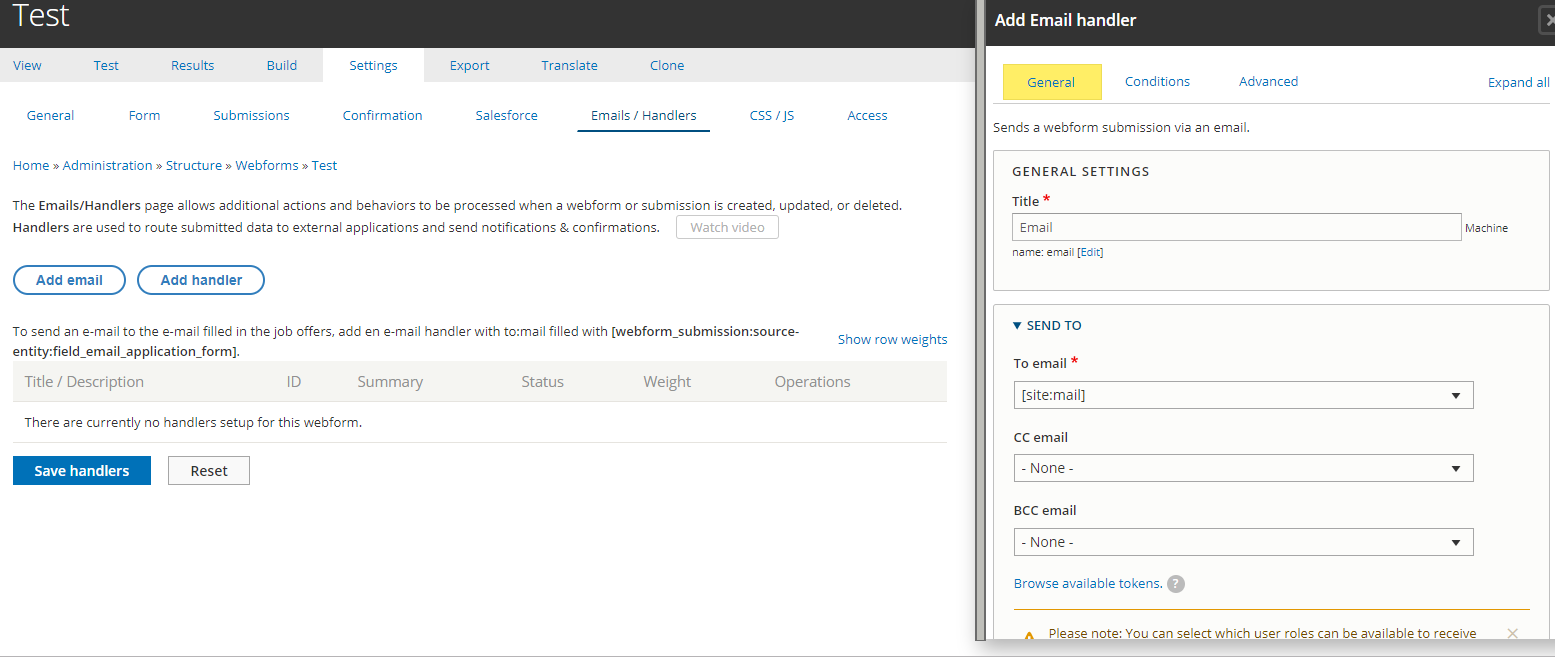 12
WEBFORM
How to manage webforms?
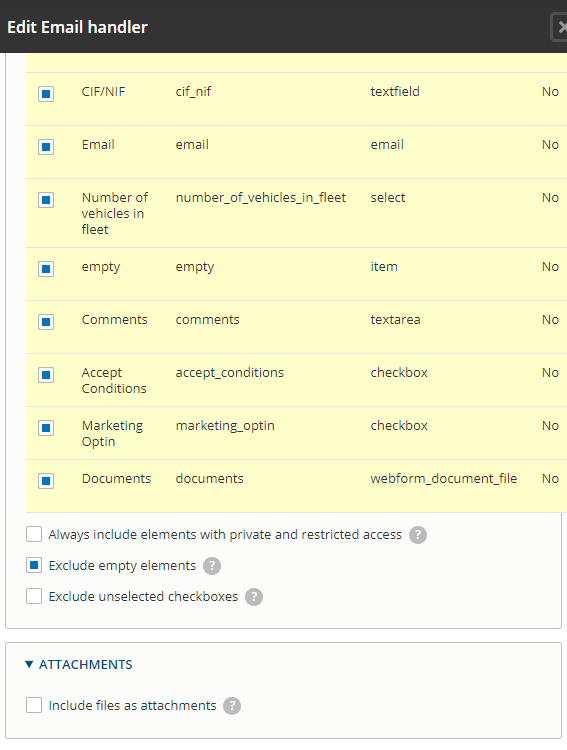 You can include webform files as attachments in email with this options in email handler:
13
WEBFORM
How to manage webforms?
You can translate the webform in the TranslateTab
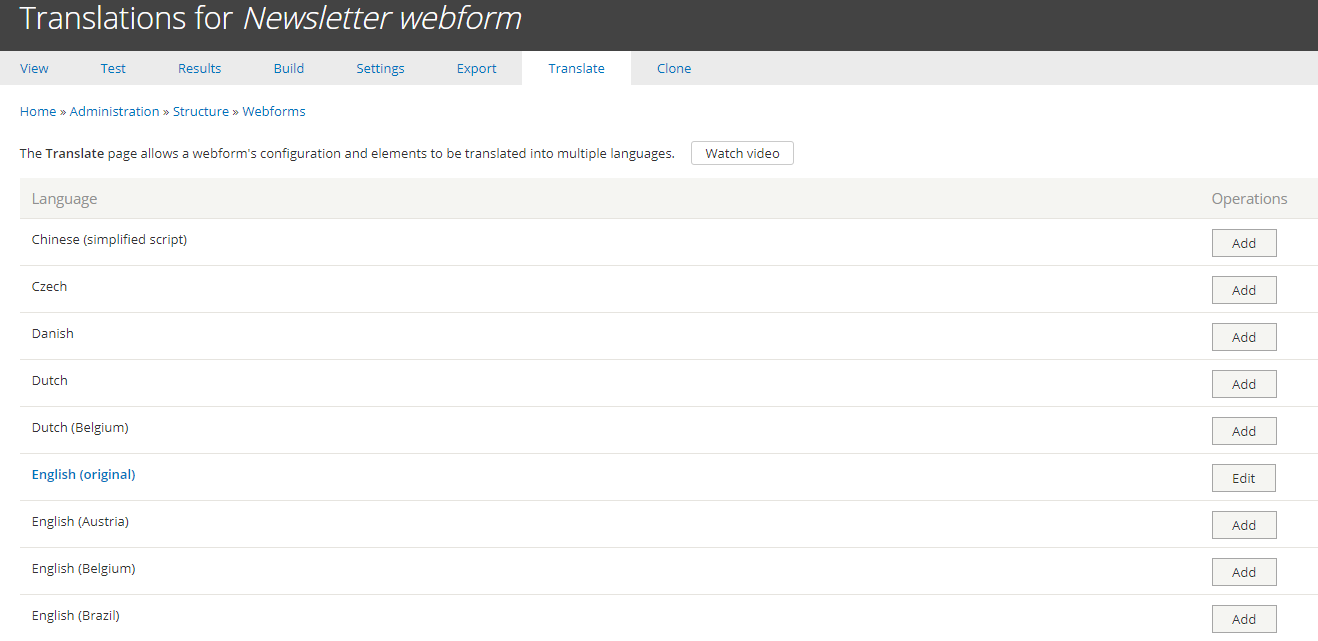 14
WEBFORM
How to manage webforms?
You can translate the webform in the TranslateTab
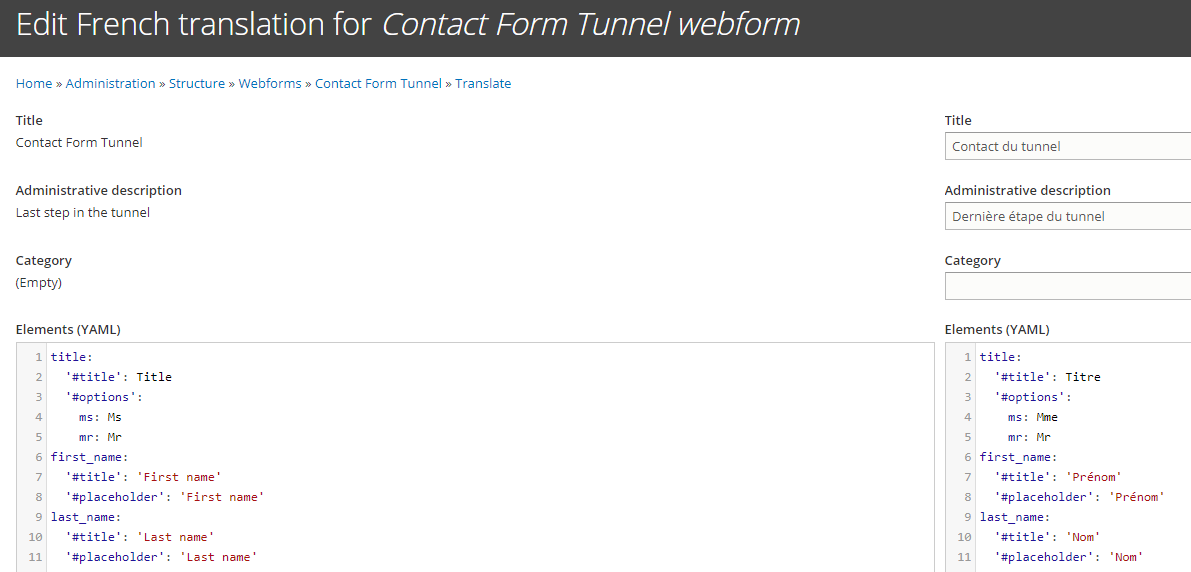 15
WEBFORM
How to manage webforms?
Once you are done with your webform, you need to embed it in your content.
To do so, edit a page you created and add a paragraph of type « webform ».
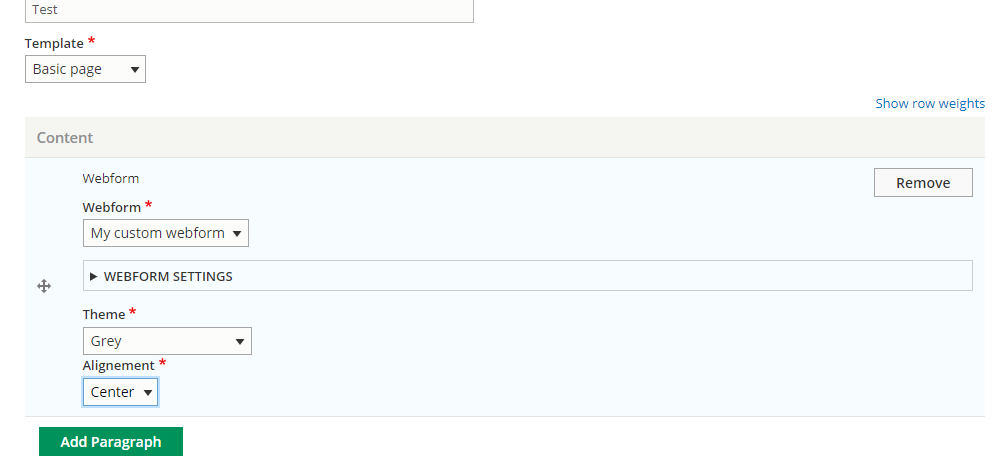 16
Webform linked to Salesforce
WEBFORM
Minimal configuration for Salesforce 
in a webform
First of all, you have to create those 5 hidden field. They correspond to the minimum configuration to make Salesforce take in account your lead.
After that you can add what you want/need.
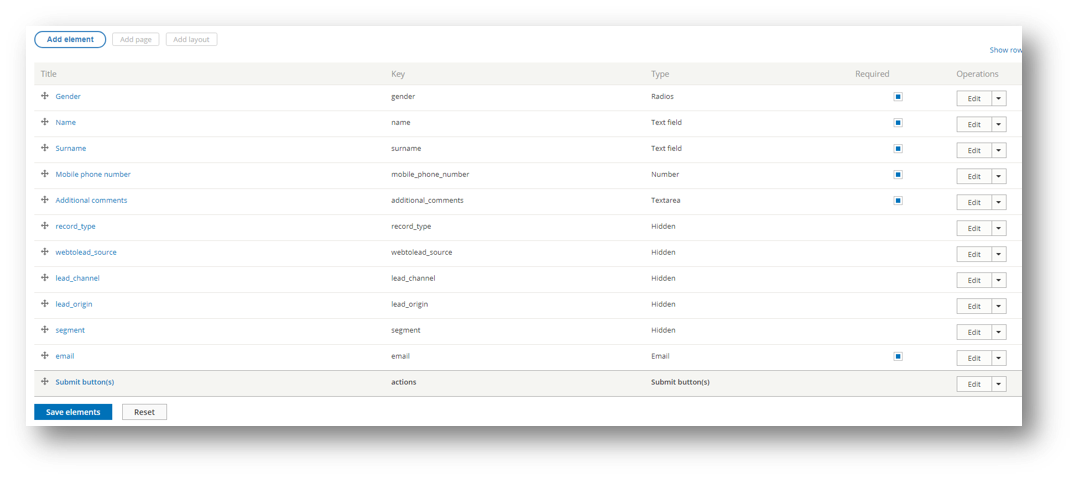 18
WEBFORM
Webform linked to salesforce
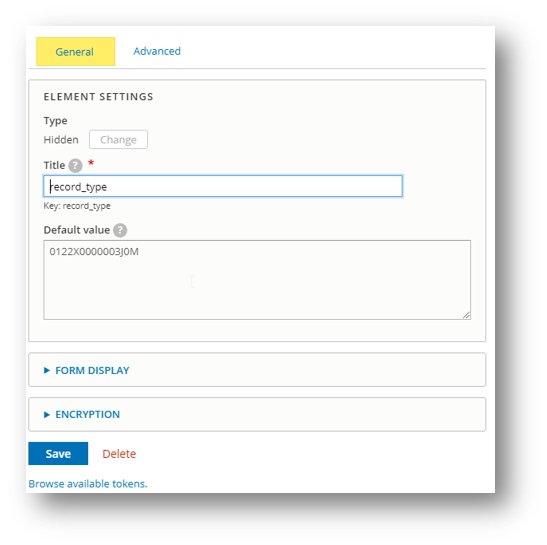 Each of those field have to be set with their default Value Key that you have get from salesforce.
19
WEBFORM
Webform linked to salesforce
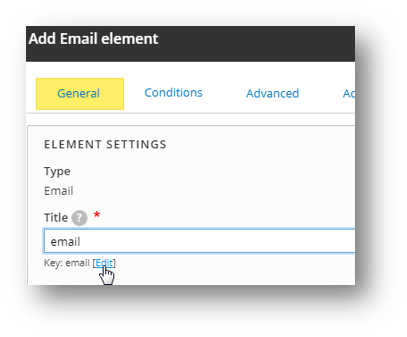 When you add field and you want it to be visible on salesforce, you have to add the key. This key is provided by Salesforce and can be modified only during the creation of you field. If you save it you will not be able to change to key.
1
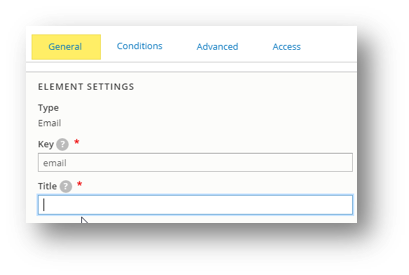 2
Example of saved field
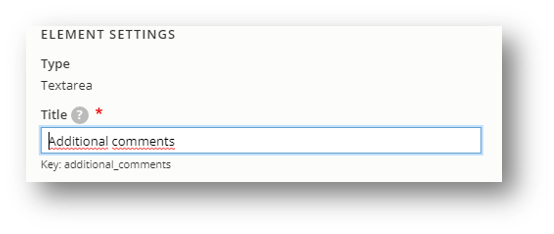 20
WEBFORM
Webform linked to salesforce
Last step before to save your webform you have to activate salesforce on it. 
Settings > Salesforce > Enable + lead source
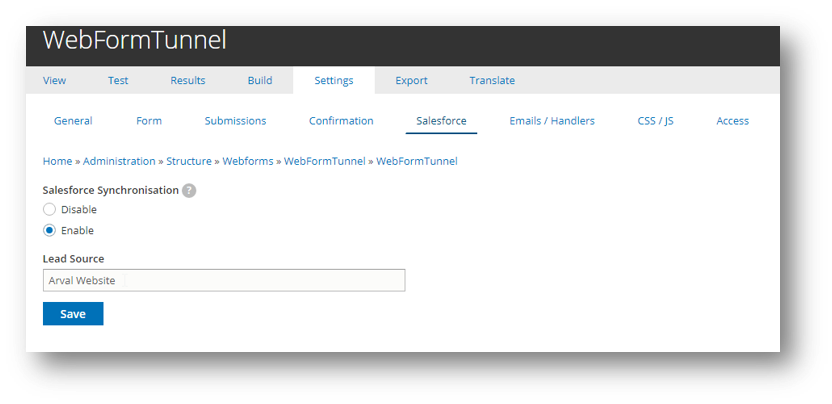 21
WEBFORM
Drupal configuration for Salesforce
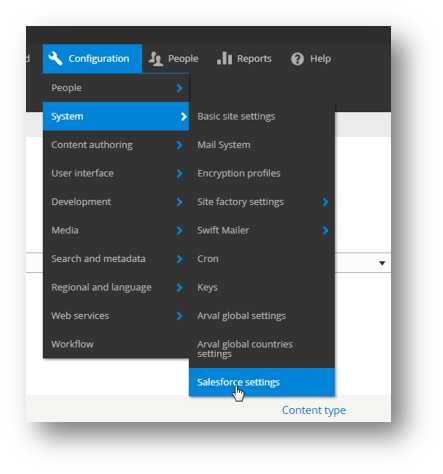 After creation of your webform, you have to configure salesforce settings in the drupal.
First configure Salesforce OID and URL. 
(you have to contact a Salesforce manager to get those information).
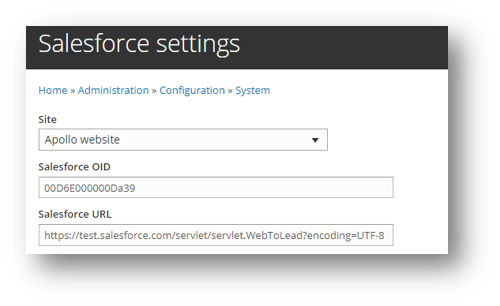 22
WEBFORM
Mapping
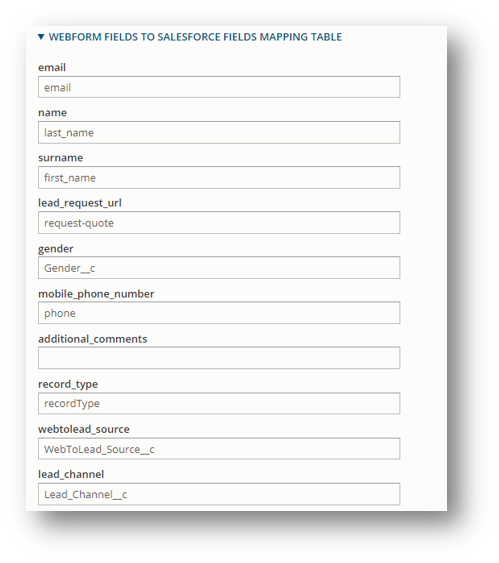 This table reference all the fields that you’ve created in your webform. 
As you can see in the screenshot, you have to link all of those with a salesforce ID.
23